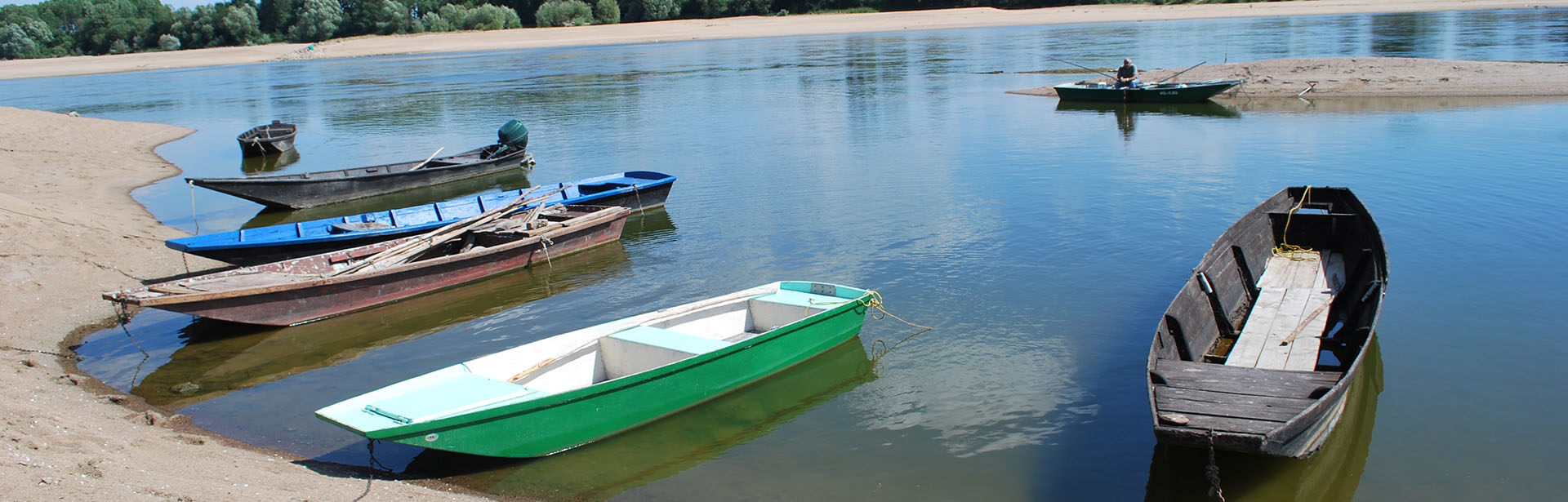 ANETZ – Vair Sur Loire



PRESENTATION
Anetz se situe dans le département Loire Atlantique , dans la région des Pays de la Loire.
 C’est un village rural.
 Il fait partie de la communauté de commune du pays d’Ancenis.
 Il compte 2019 habitants sur 14.83 km2.
La densité de la commune est de 136 hab/km2.
LA VIE DANS MON VILLAGE 
Pour me déplacer, je peux prendre la voiture pour me rendre à Ancenis, Angers ou Nantes.
Je peux prendre le vélo pour aller à la boulangerie, ou à l’école, sur les bords de Loire et au city parc.
Je peux me rendre à la gare de Varades ou d’Ancenis et aller en train à Nantes ou Angers. Je peux aussi prendre le car.
Il y a deux écoles primaires (Notre Dame et la Fontaine)
Comme sport, on peut faire : du foot, du tennis, du basket-ball, vélo, zumba, ping-pong, gym, yoga, moto.
Les activités culturelles sont : la bibliothèque, le château de Vair et l’eco-musée de la vallée
TOURISME
Si un touriste vient visiter mon village, il peut dormir à l’Hôtel de la Loire et se restaurer au restaurant Tout au Grill. Les camping-car peuvent stationner à Bois Poulat.
Il peut faire des randonnées le long de la Loire, visiter le château de Vair, faire du VTT, observer les oiseaux au marais de Grée…
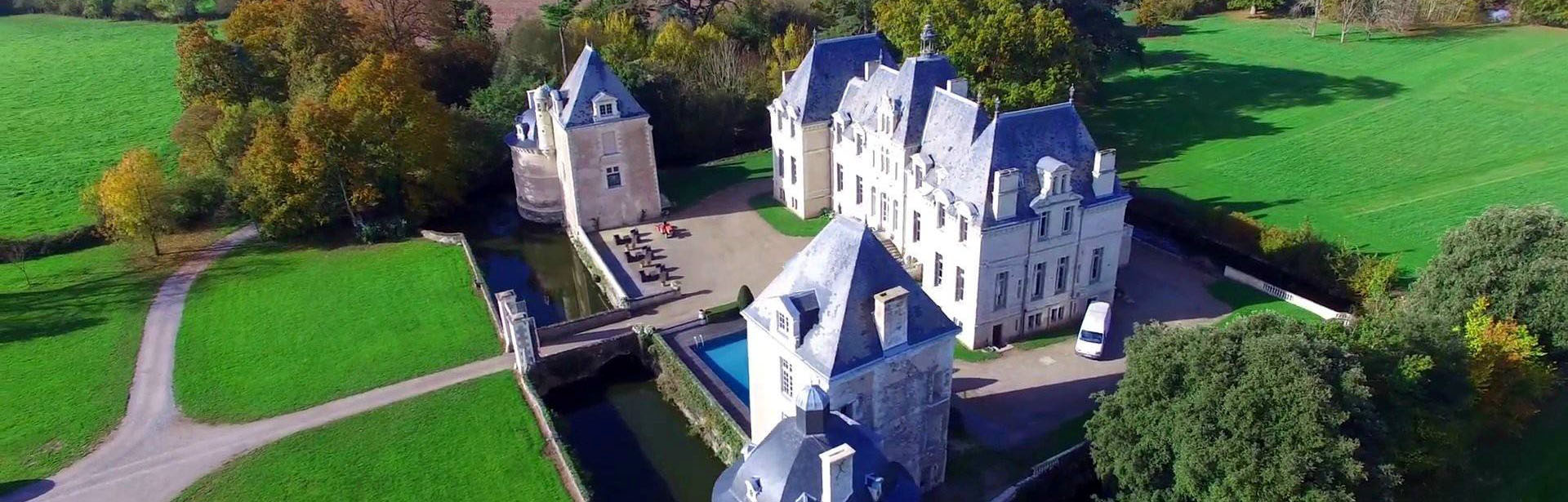